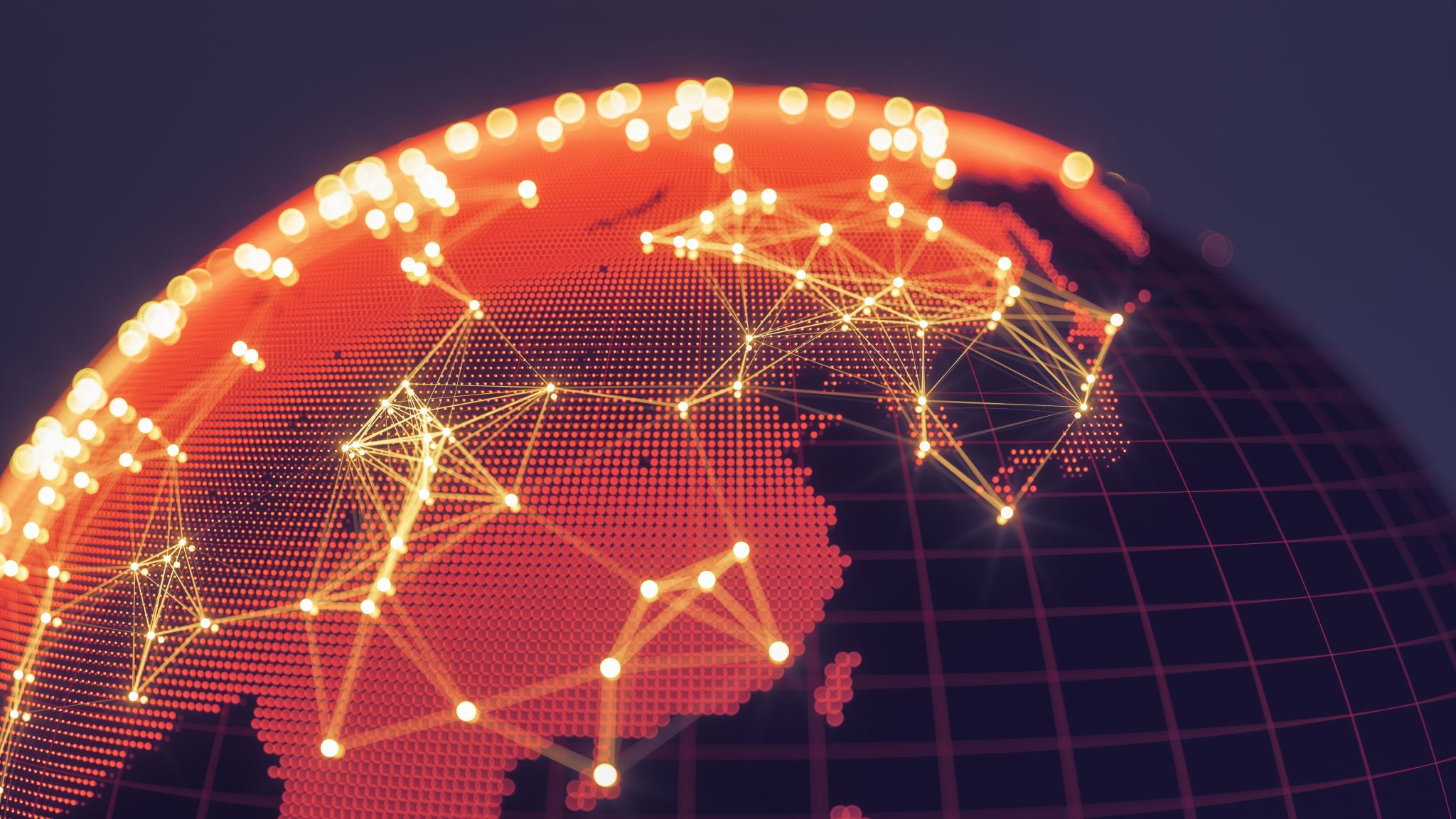 Образовательная игра по информационной безопаснотикоманда : «doomщики»куратор :  спиричева наталия рахматулловна
1
Наша команда
Порицкий Егор - геймдизайнер
Махов Евгений – тимлид
Морозов Кирилл -программист
Михаил Жернаков-художник
Вячеслав Попков – геймдизайнер
2
Какие проблемы решает наш проект?
Миллионы людей по всему миру, пользуясь компьютерами , телефонами, ежедневно сталкиваются с цифровыми угрозами. Большинство из них это неопытные пользователи, которые не понимают , как защитить себя и обезопасить.
3
ЦЕЛЬ НАШЕГО ПРОЕКТА:Создать Компьютерную игру , которая помогает получить базовую информацию про работу антивируса , и противодействию вредоносным программам.
4
Нашей целевой аудиторией мы обозначили детей школьного возраста(10+).
5
Образовательная цель
Главная цель нашего проекта – дать начинающим пользователям азы информационной безопасности !
6
Идея проекта
Мы предлагаем создать игру в которой пользователи будут играть за Антивирус и бороться с вредоносными программами , с каждым уровнем прокачиваться и узнавать новую информацию про вирусы, получать бонусы , и в будущем использовать данную информацию для своей информационной грамотности.
7
Аналоги нашей игры:
Карточная игра от   
           Kaspersky
Онлайн игра от Kaspersky
8
Наши преимущества
Наш продукт будет в более игровом, простом и привычном формате для нашей молодой аудитории.
9
Наша игра разработана с помощью среды разработки Unity и языка программирования C#.
10
Функционал игры
Подробнее про функционал и про возможности игры вам расскажет наш программист – Морозов Кирилл.
11
Вы можете сами попробовать!
Ссылка для установки архива с игрой       
 https://disk.yandex.ru/d/rTm_eYc6Wu4OuQ
12
Спасибо за внимание !
13